Зустріч 4: 11.03.2014
Мовний аспект:поняття, пов'язані з мистецтвом, у мові жестів.
Дослідження мови є важливим
Поняття/визначення, пов'язані з мистецтвом дають можливість розвитку лексики (словарного набору) мови жестів.
Ці поняття/визначення мають бути записані і доступні для гідів, що працюють з глухими неповносправними і для перекладачів мови жестів, а також для якомога ширшого кола людей.
Усвідомлення важливості мовних питань
Важливо, щоб гіди зі здоровим слухом розуміли деякі аспекти перекладу на мову жестів
Важливо, щоб був контроль як за якістю переказу, так і за якістю змісту інформації, що передається.
Найкраща практика
На початках публіка не знатиме багатьох ідіограм/знаків. 
Спочатку слід літерувати (проказати по буквах) ім'я або слово за допомогою дактилограм. 
Згодом введіть ідеограму.
Прізвища митців
ДОСЛІДЖЕННЯ ВИПАДКУ № 1
http://www.tate.org.uk/art/artworks/picasso-weeping-woman-t05010
Ридаюча жінка, Пікассо, 1937
© Succession Picasso/DACS 2002
https://www.tate.org.uk/art/artworks/reynolds-self-portrait-as-a-deaf-man-n04505
Self-Portrait as a Deaf Man [Автопортрет глухого], бл.1775, Сер Джошуа Рейнольдс, «Тейт»
© Tate
http://www.courtauld.aok.uk/gallery/collections/paintings/imppostimp/vangogh.shtml
Автопортрет без вуха, 1889, Вінцент Ван Гог, Галерея мистецтв «Courtauld Gallery», Лондон
© Courtauld Gallery
Періоди та поняття/визначення у мистецтві
ДОСЛІДЖЕННЯ ВИПАДКУ № 2
http://www.tate.org.uk/art/artworks/braque-clarinet-and-bottle-of-rum-on-a-mantelpiece-t02318
Кларнет і пляшка рому на каміні, Жорж Брак, 1911
© ADAGP, Paris & DACS, Londyn, 2004
Готичний неф кафедрального собору у Солсбері, Англія
Джерело: Вікісховище (Wikimedia Commons)
«Мертва натура», Віллем Калф, 1660, Лувр
Джерело: Вікісховище (Wikimedia Commons)
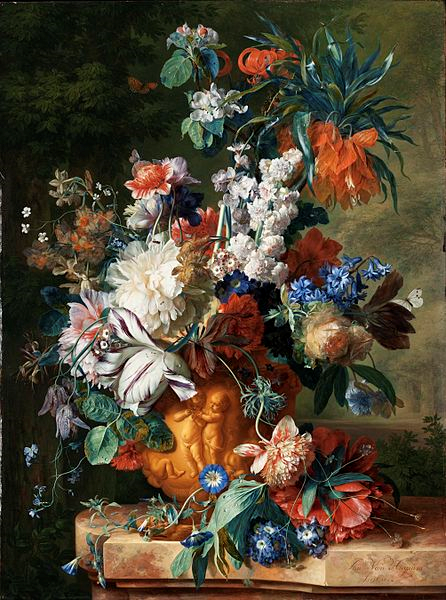 «Букет квітів в урні», 1724, Ян ван Хьойсум, Музей мистецтв округу Лос-Анджелес
Джерело: Вікісховище (Wikimedia Commons)
http://wallacelive.wallacecollection.org/eMuseumPlus?service=direct/1/ResultDetailView/result.inline.lightbox.t1.collection_lightbox.$TspTitleImageLink.link&sp=13&sp=Sartist&sp=SelementList&sp=0&sp=0&sp=999&sp=SdetailView&sp=0&sp=Sdetail&sp=1&sp=T&sp=0&sp=Slightbox_3x4&sp=0&sp=T&sp=2
«Мертвий птах», Мельхіор де Хондекутер, 60-і рр. XVII століття, «Зібрання Воллеса»
© Wallace Collection